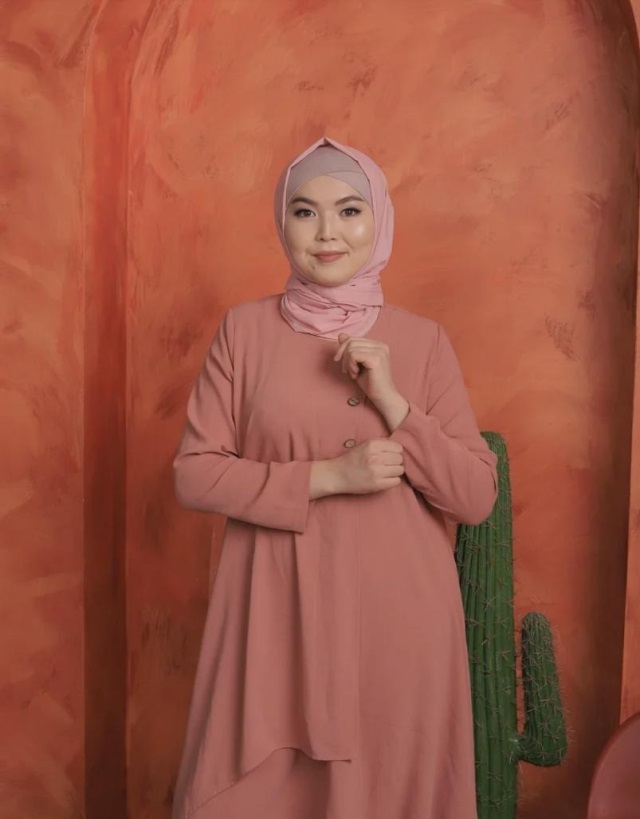 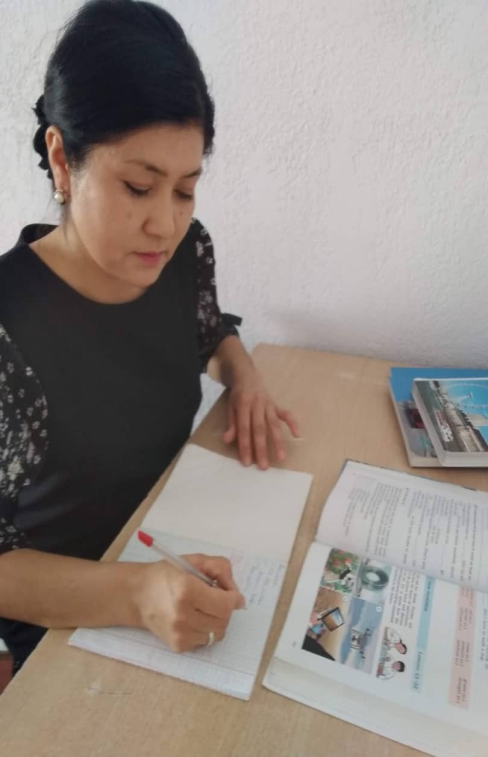 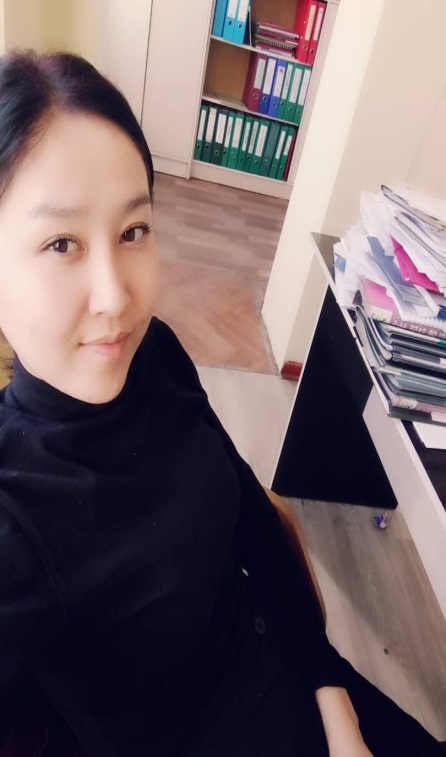 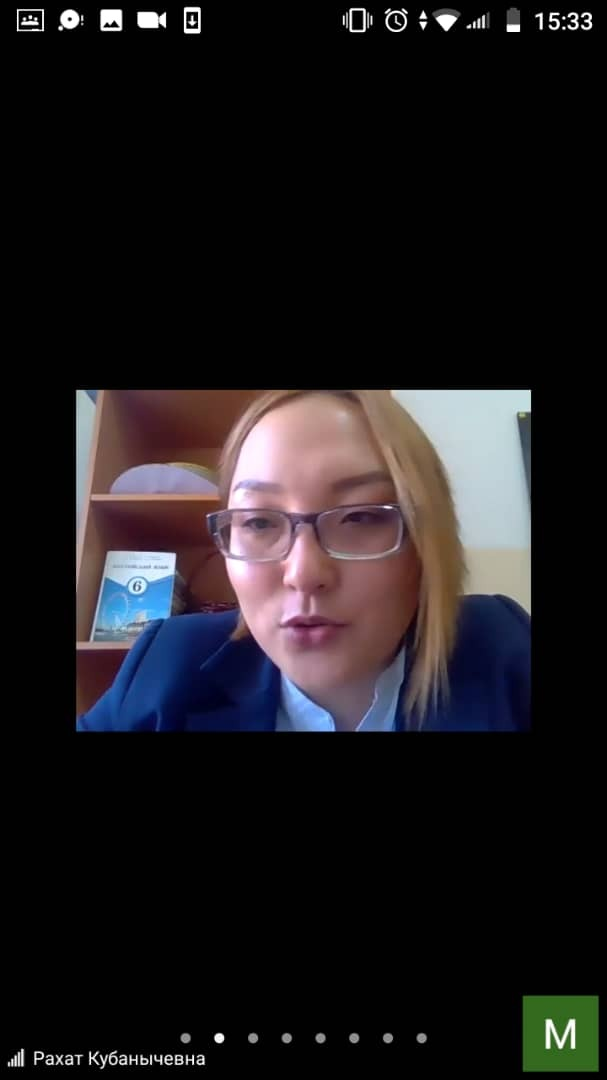 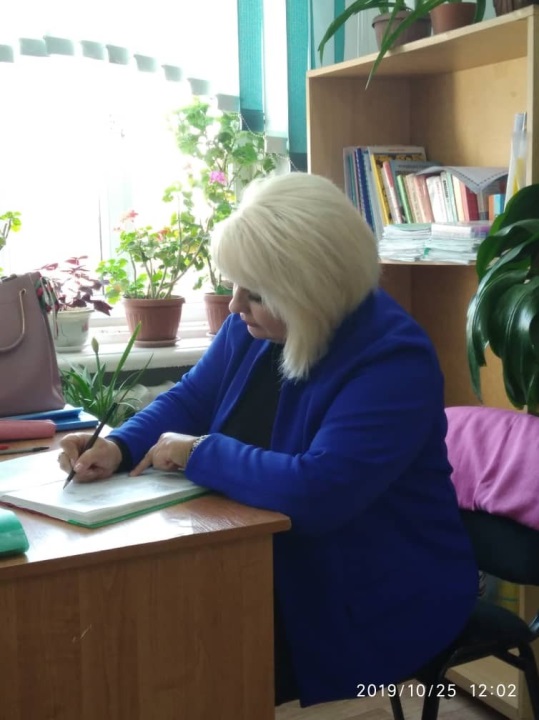 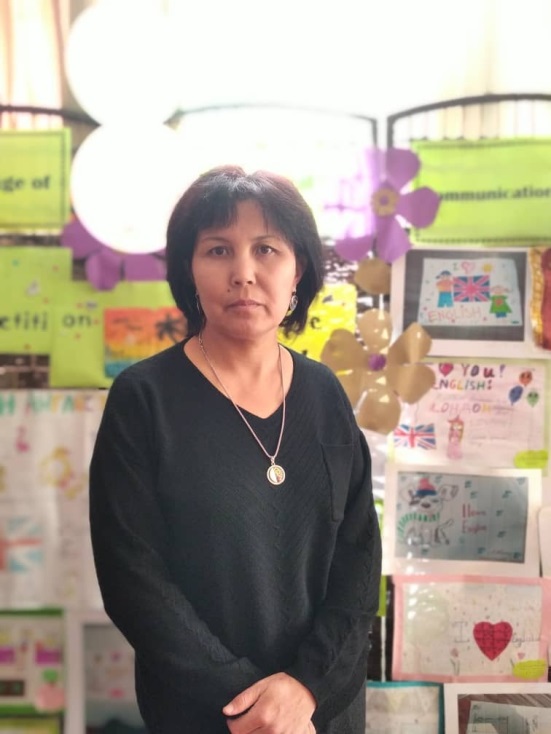 Итоги декады английского языка в СОШ№44
Конкурс рисунков « I love English»
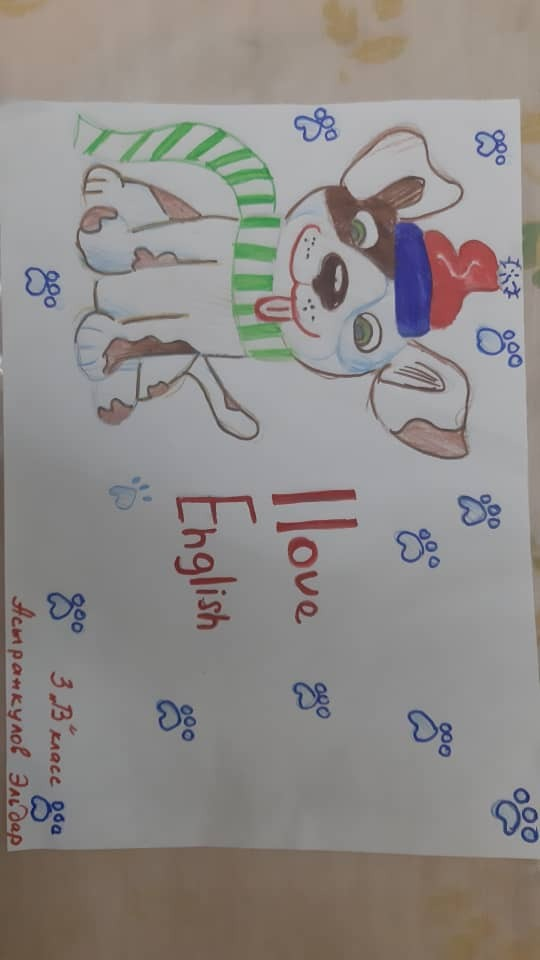 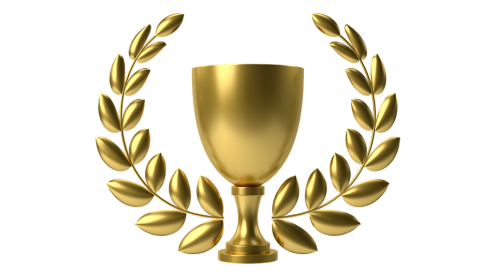 1
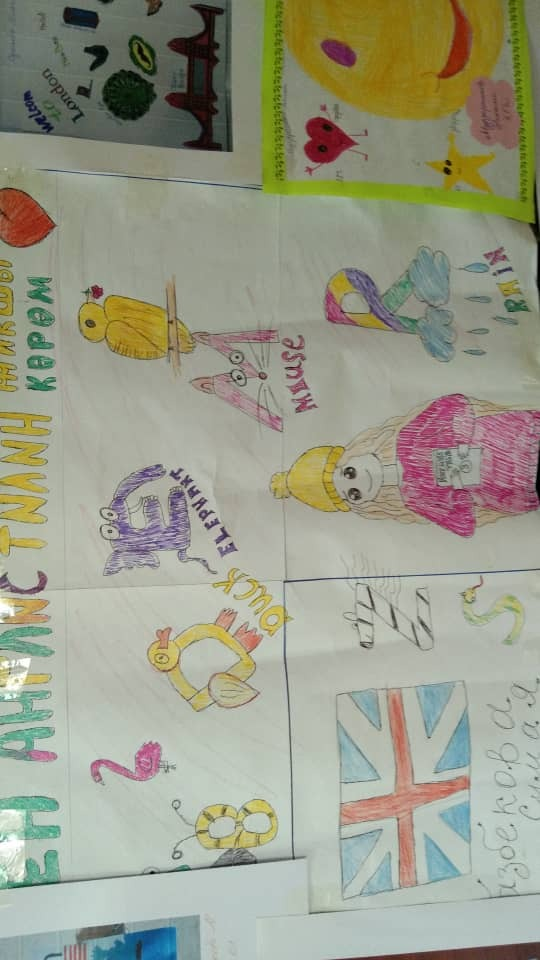 3
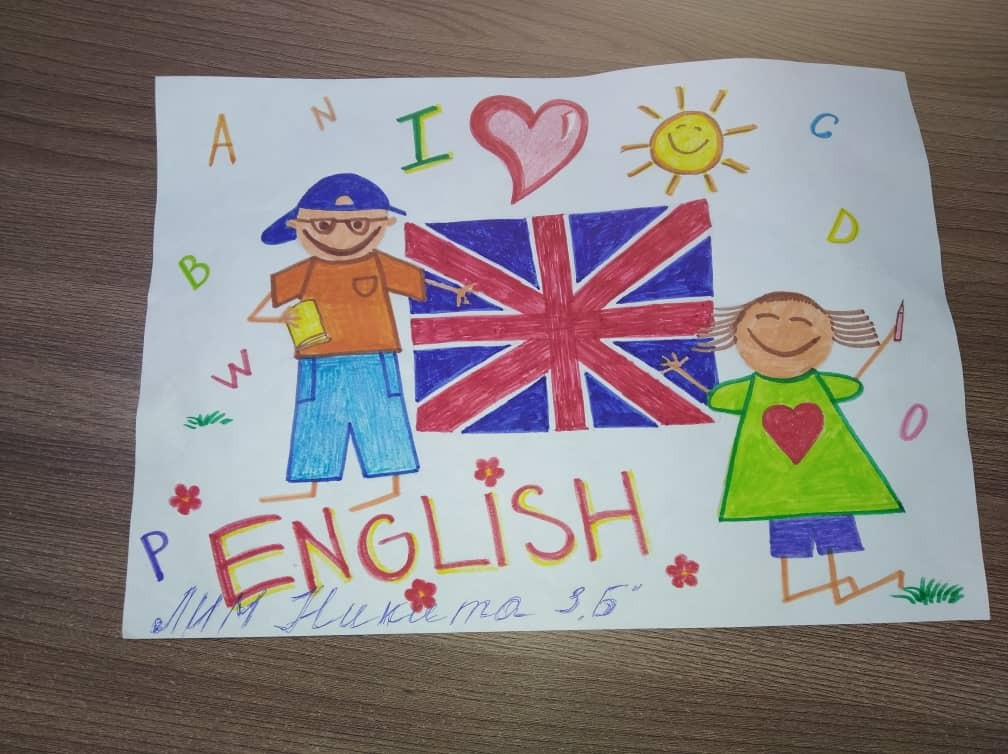 2
[Speaker Notes: Победители конкурса рисунков.]
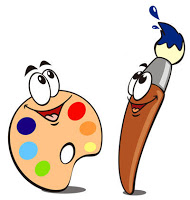 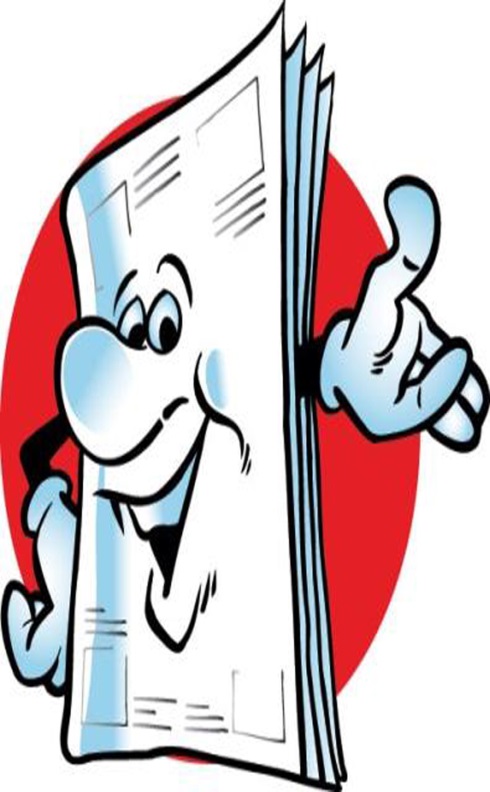 1
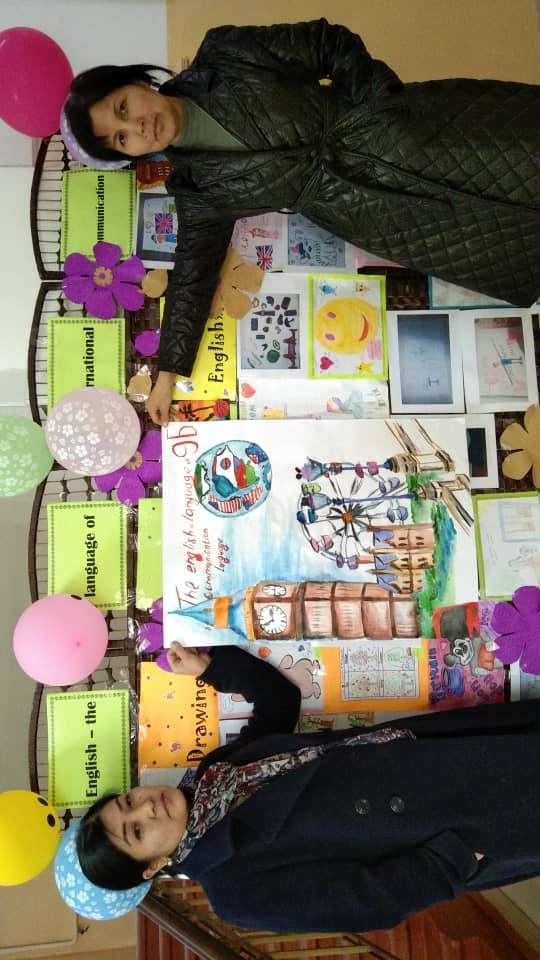 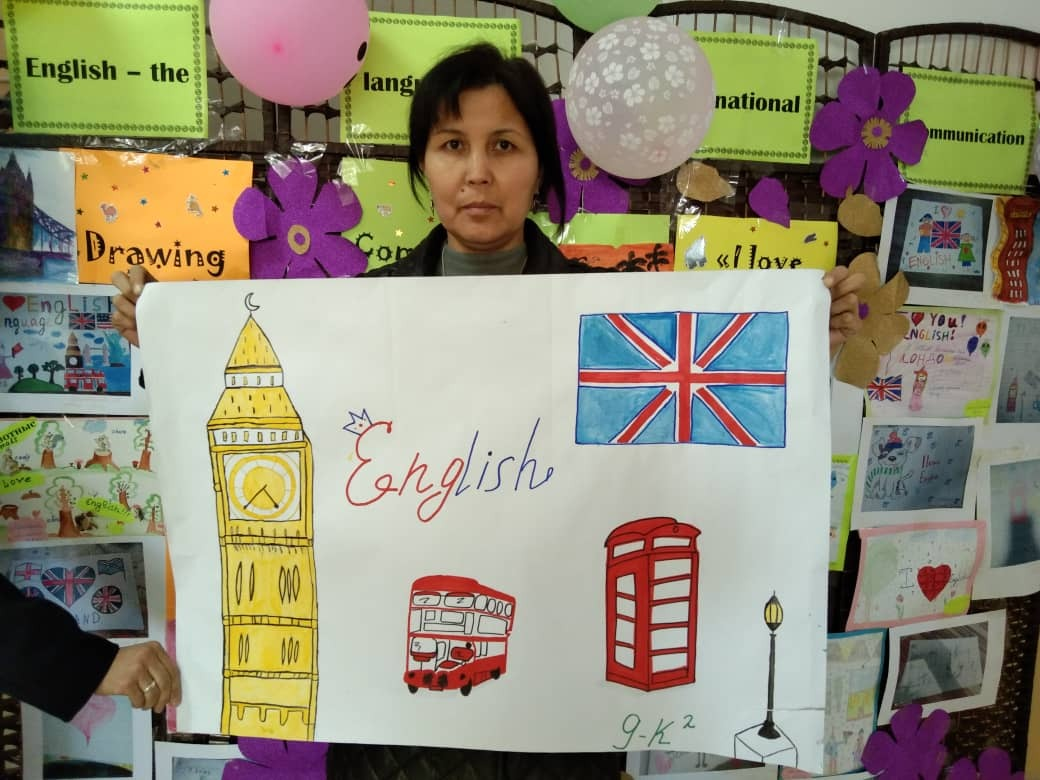 2
3
[Speaker Notes: Конкурс стенгазет]
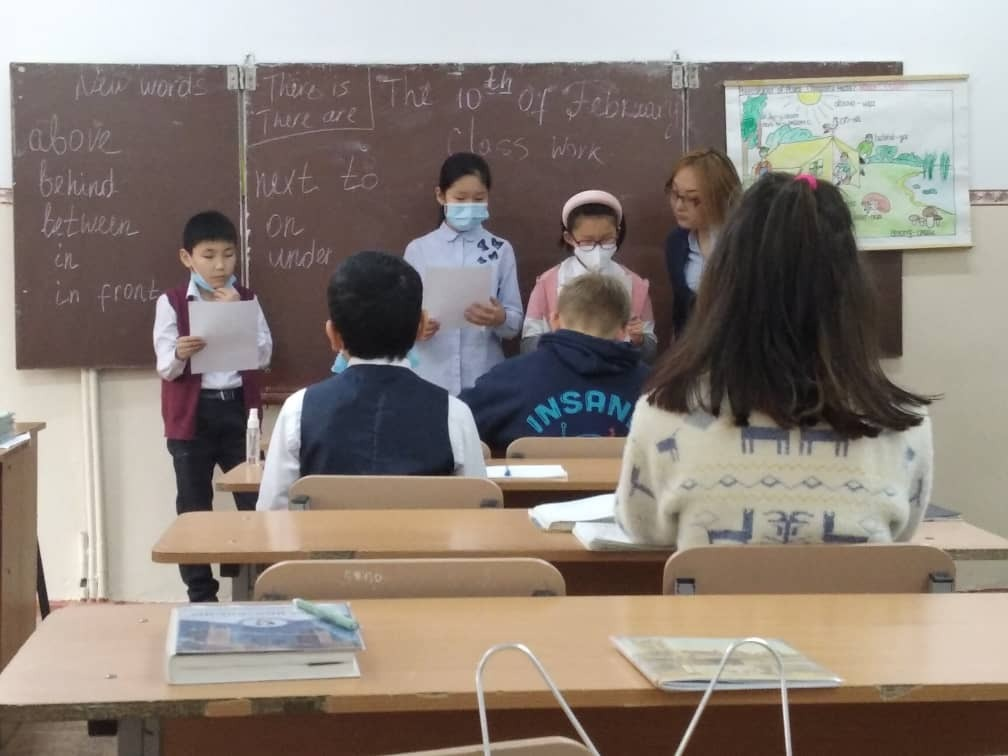 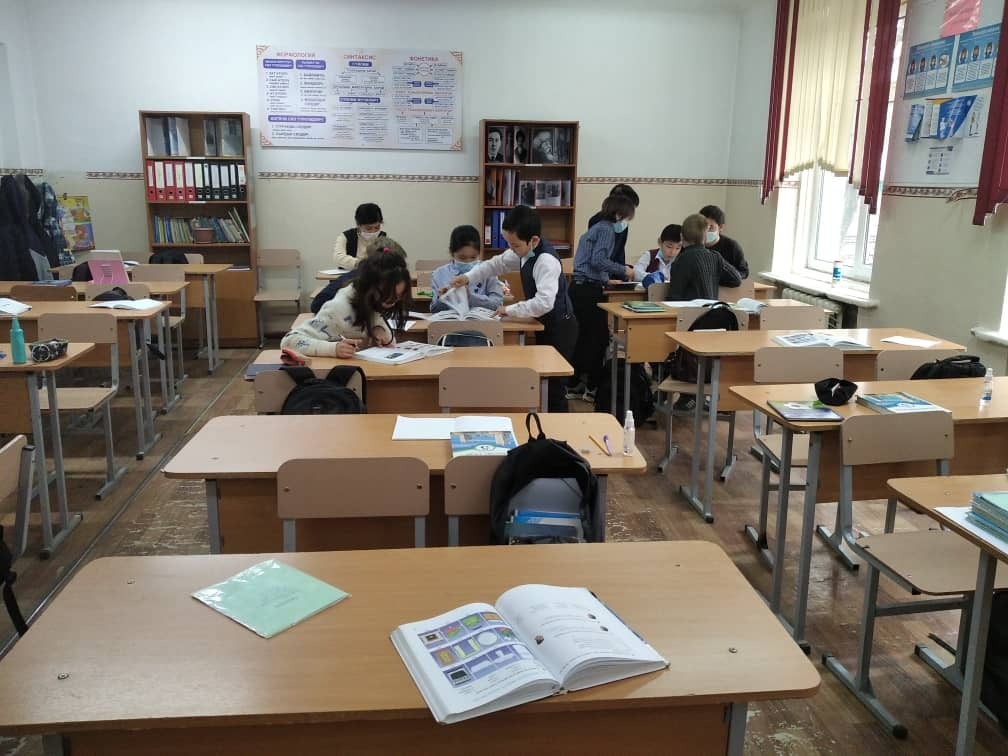 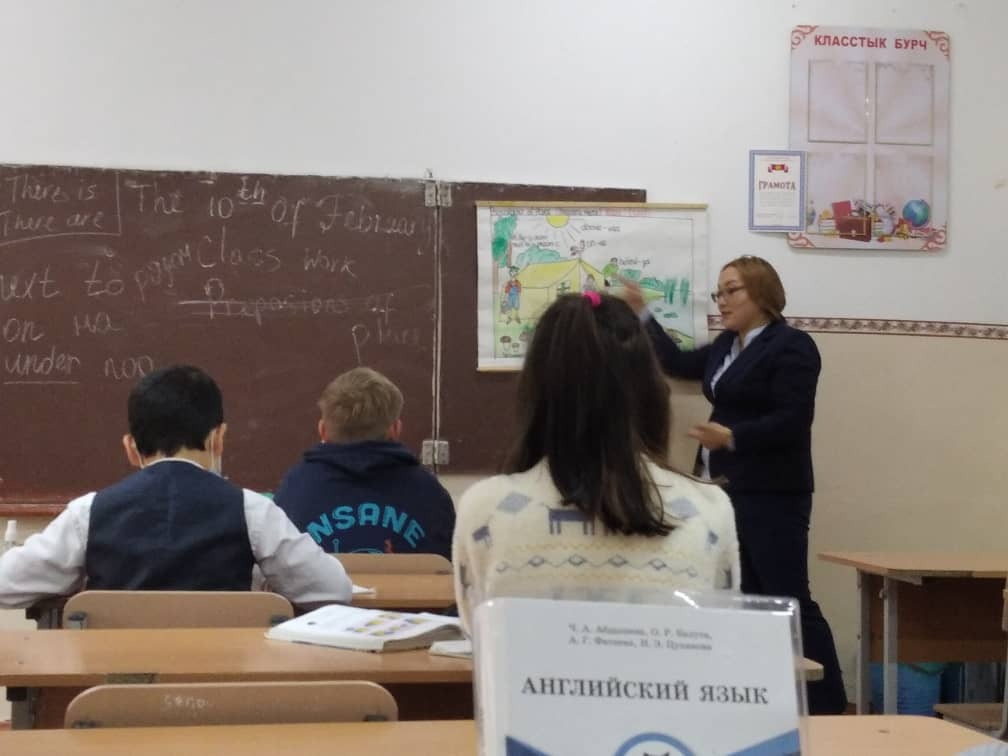 [Speaker Notes: Урок Кубанычевой Р.К 5- «в» класс]
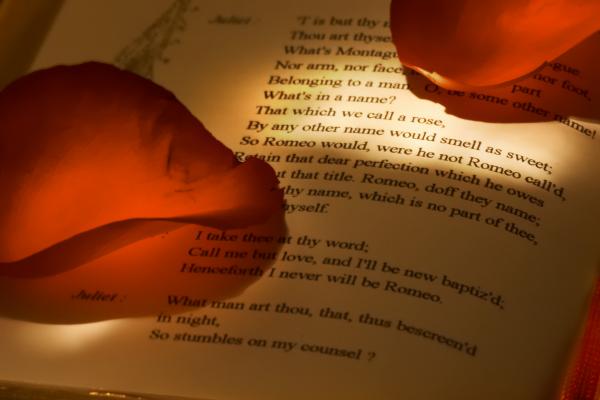 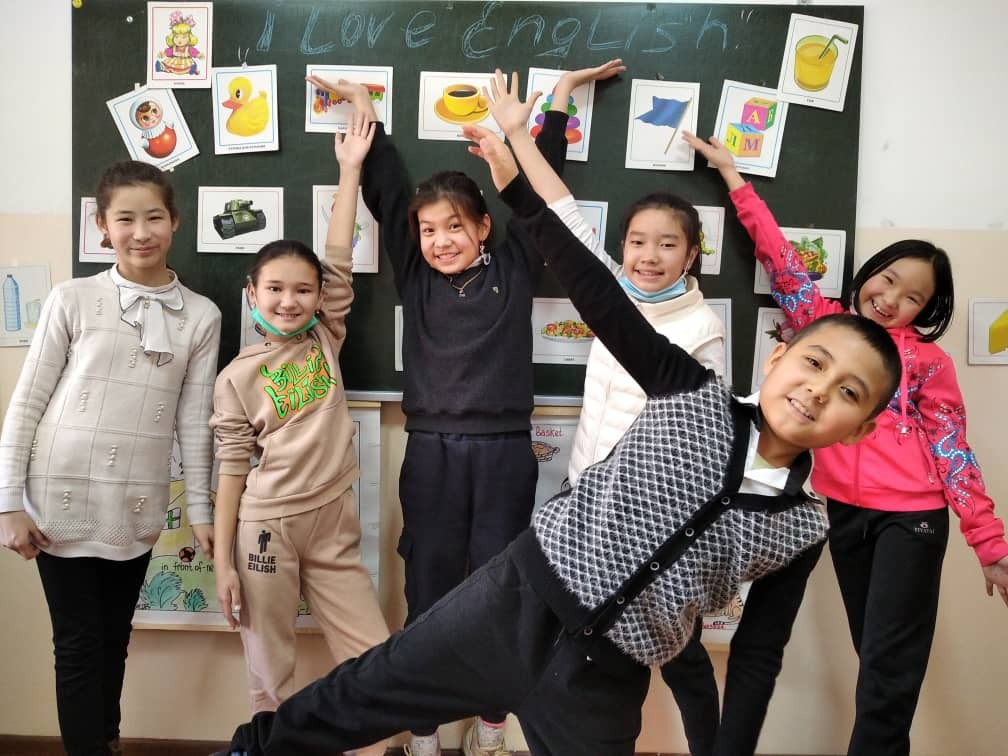 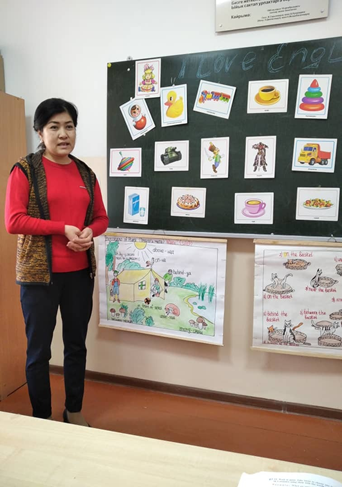 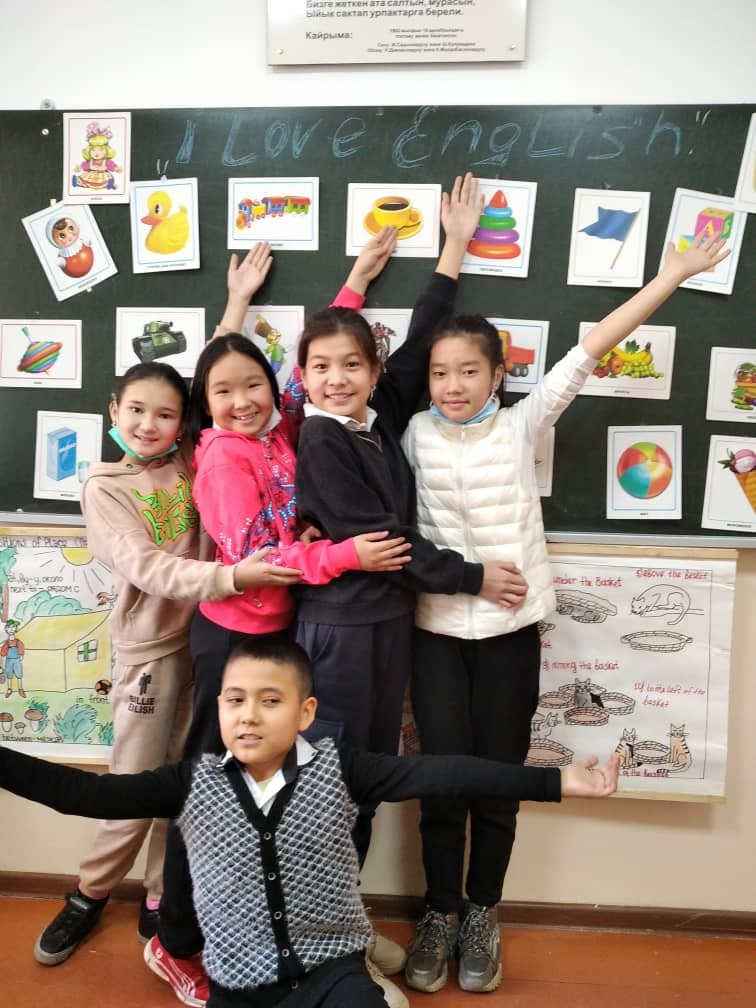 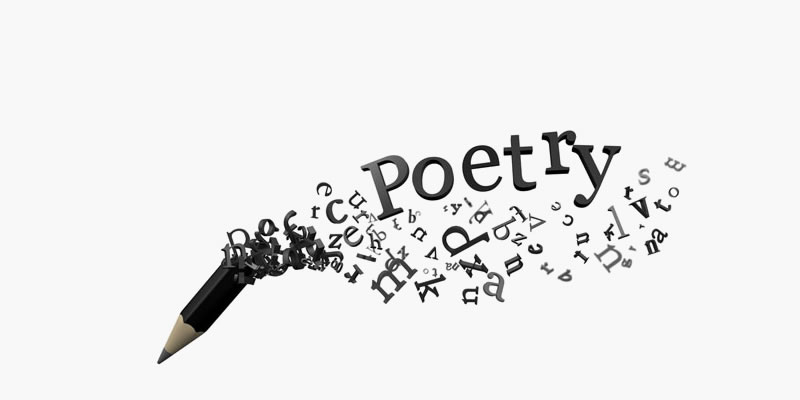 [Speaker Notes: Конкурс стихотворений среди 5-классов]
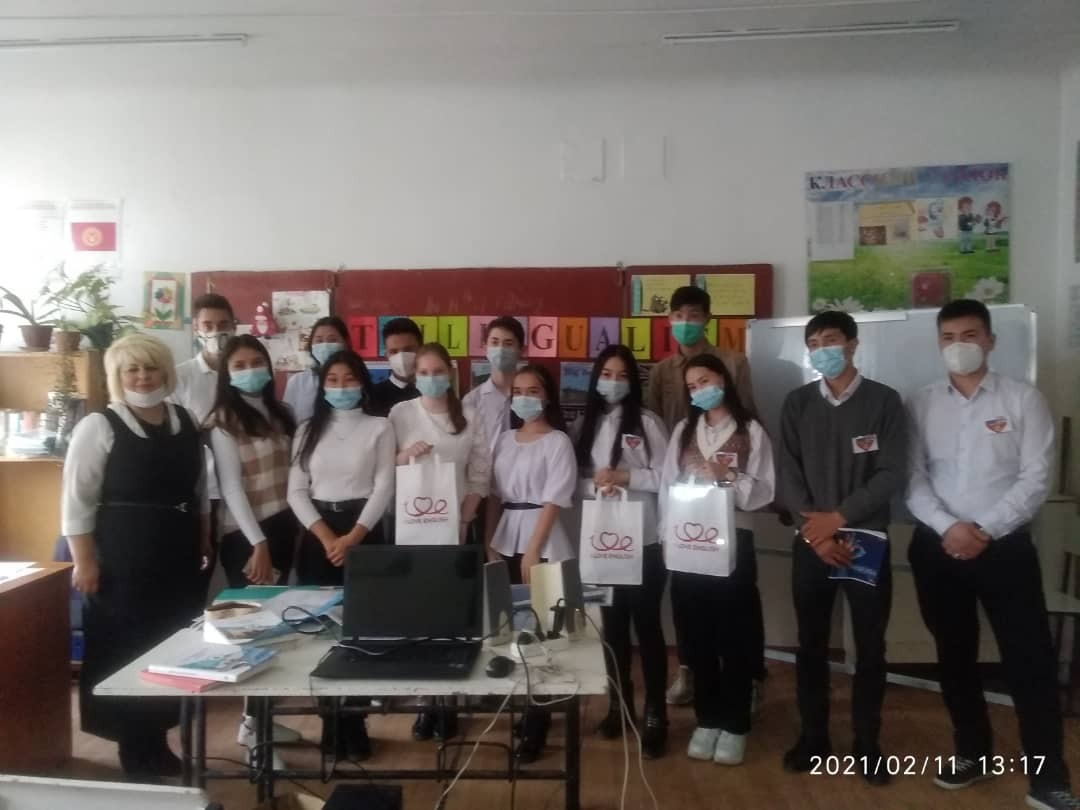 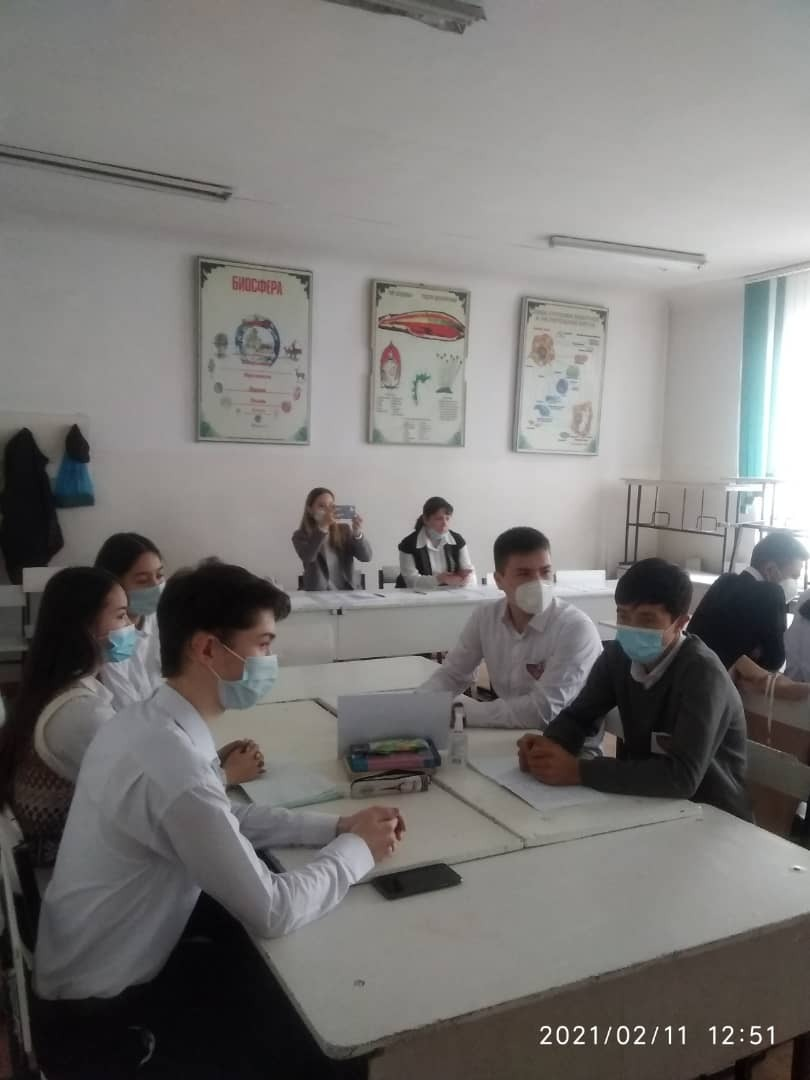 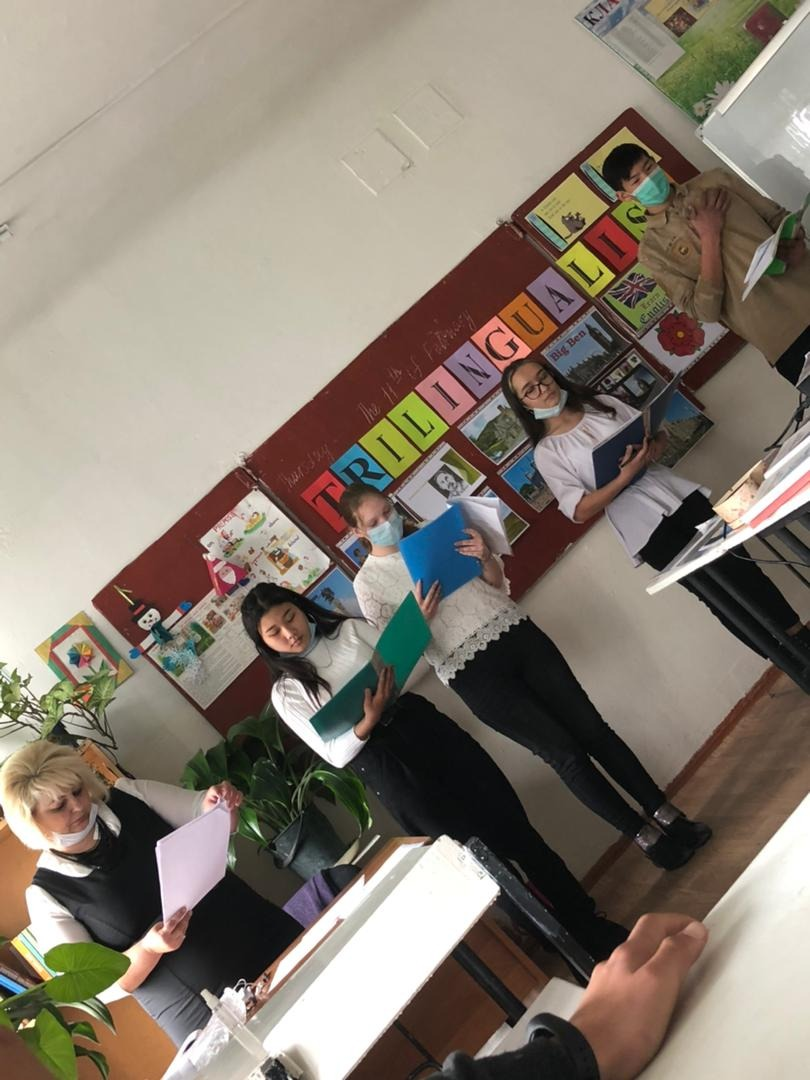 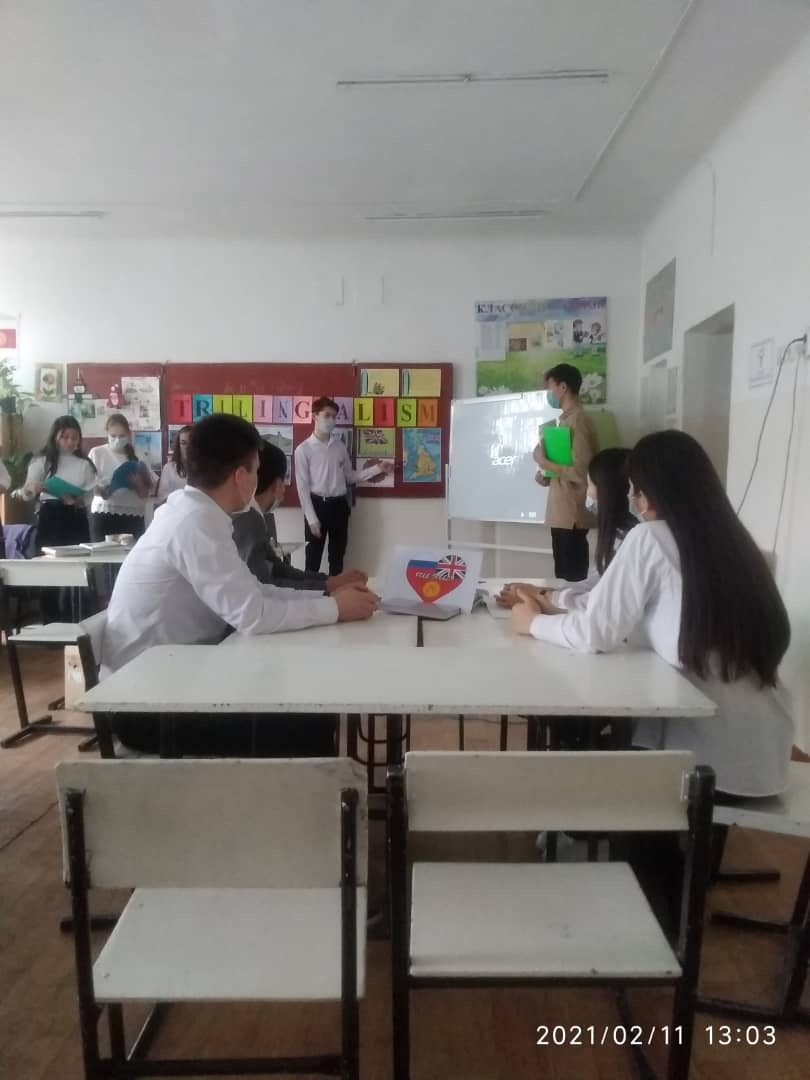 [Speaker Notes: Урок Гражданкиной Е.А. 11- «А» класс]
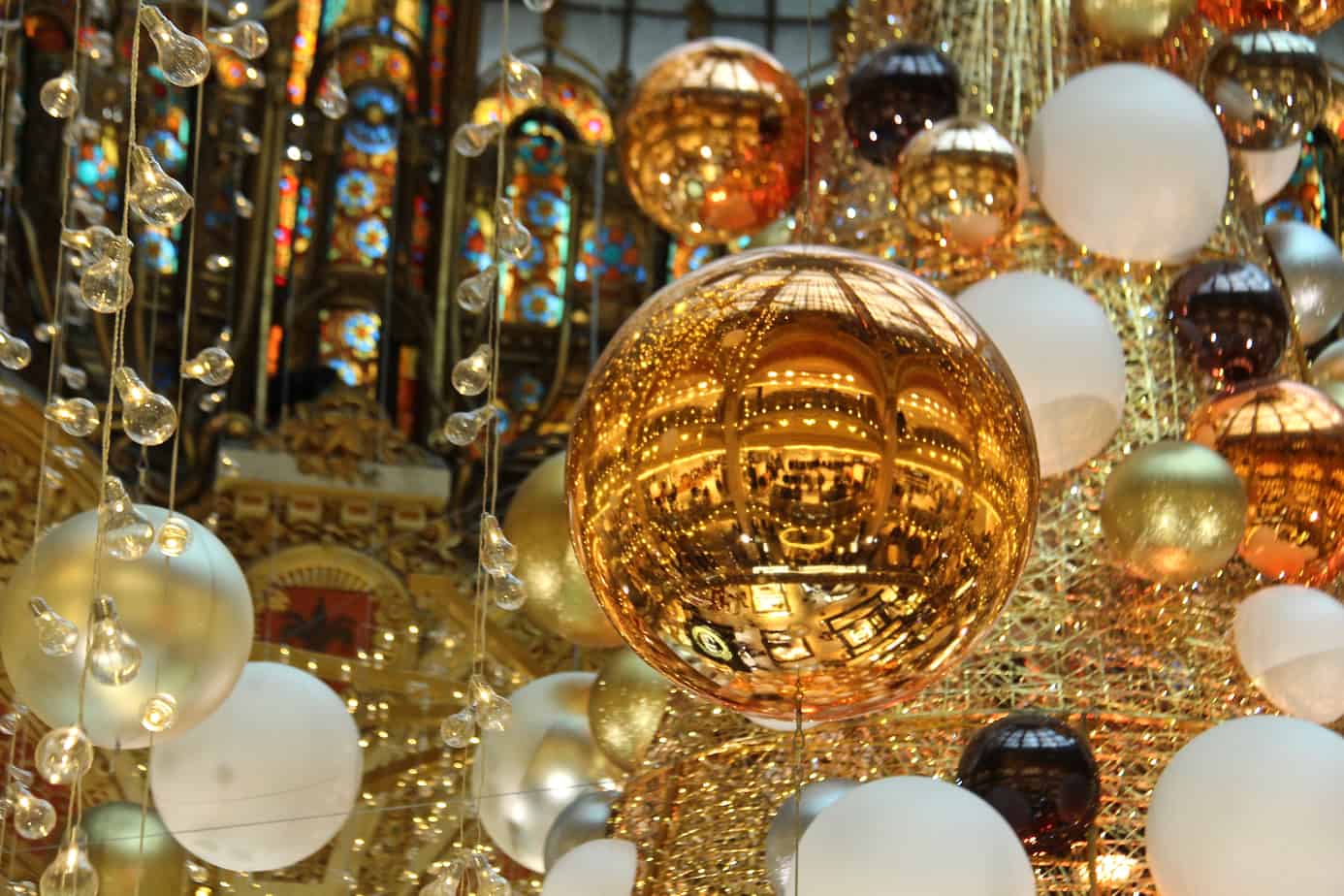 holidays
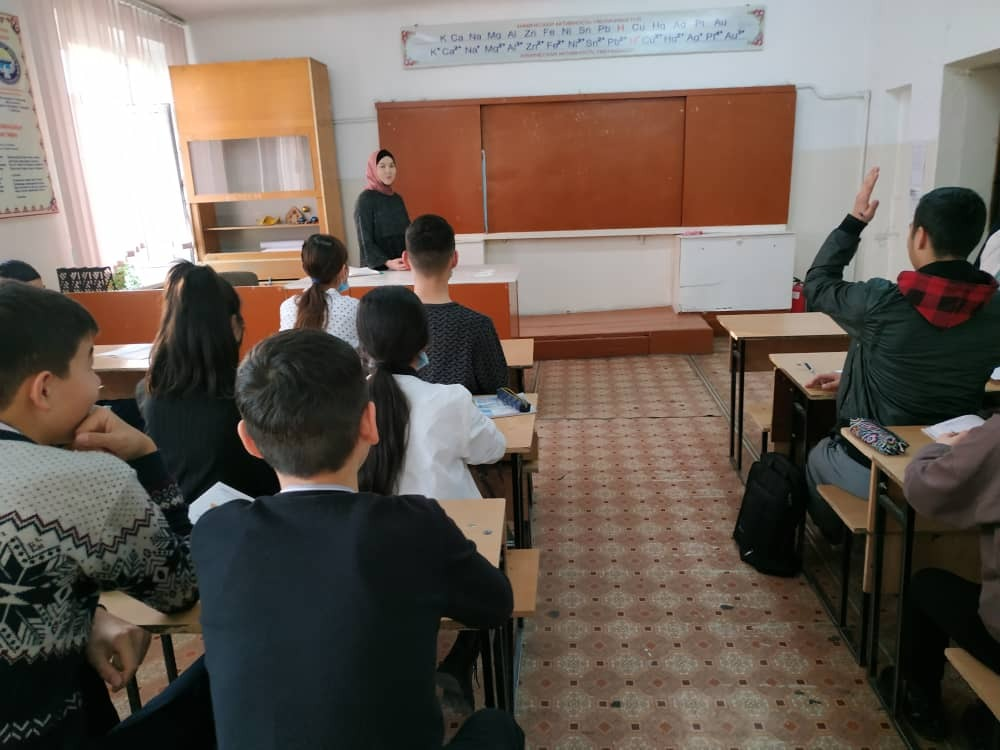 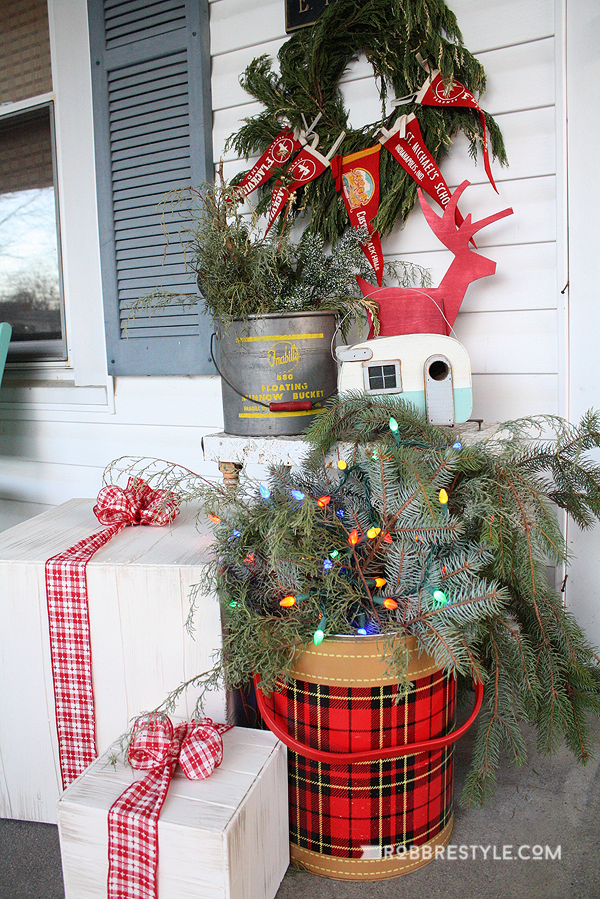 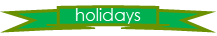 [Speaker Notes: Урок Чубаковой Г.С.  9- «к1» класс]
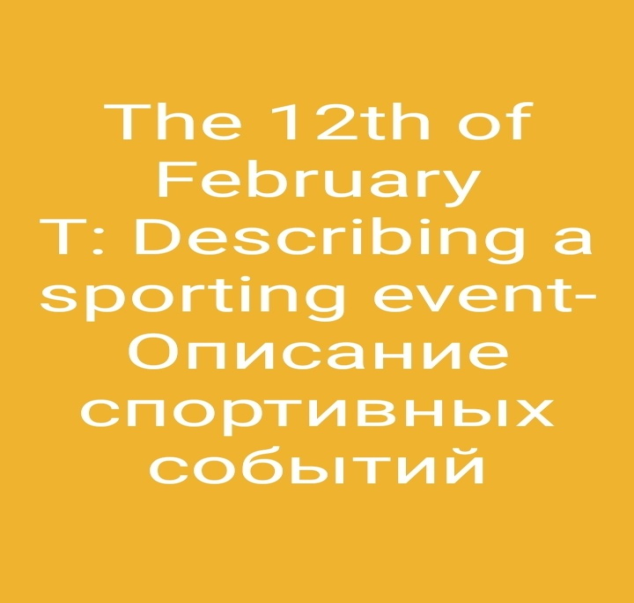 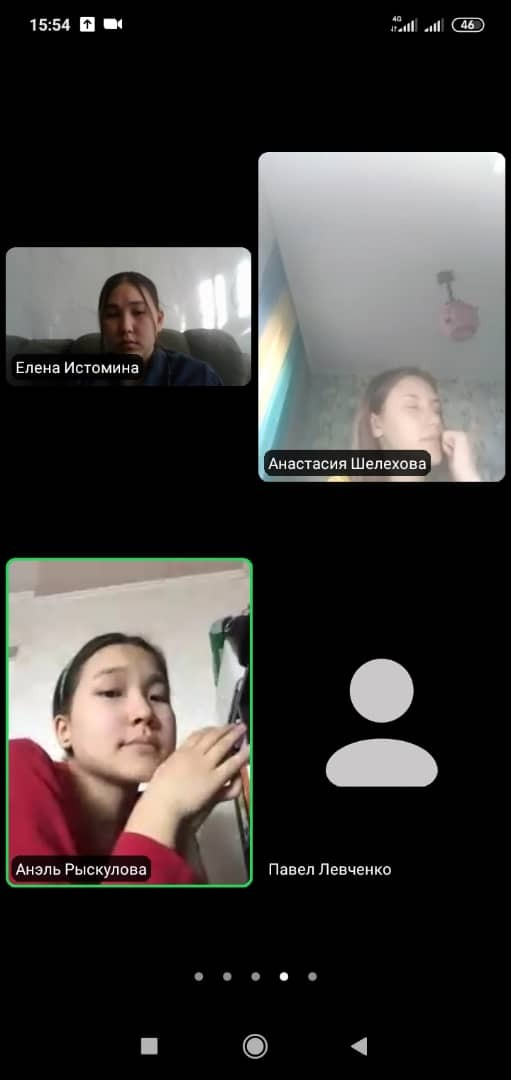 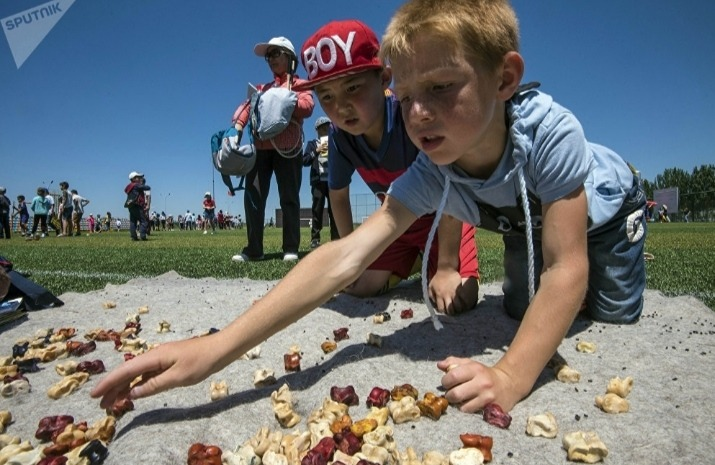 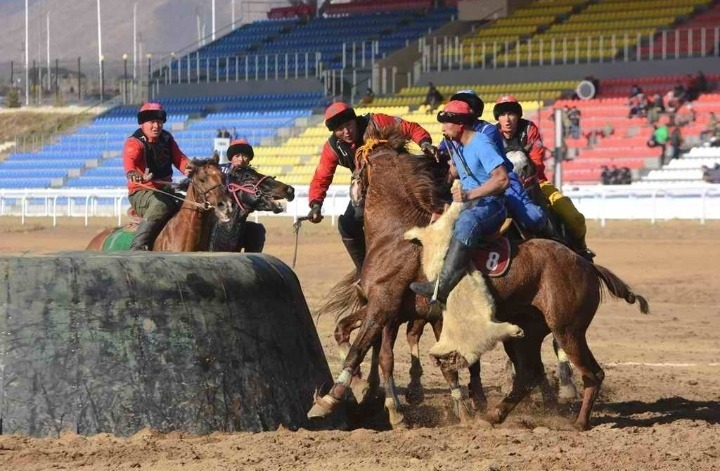 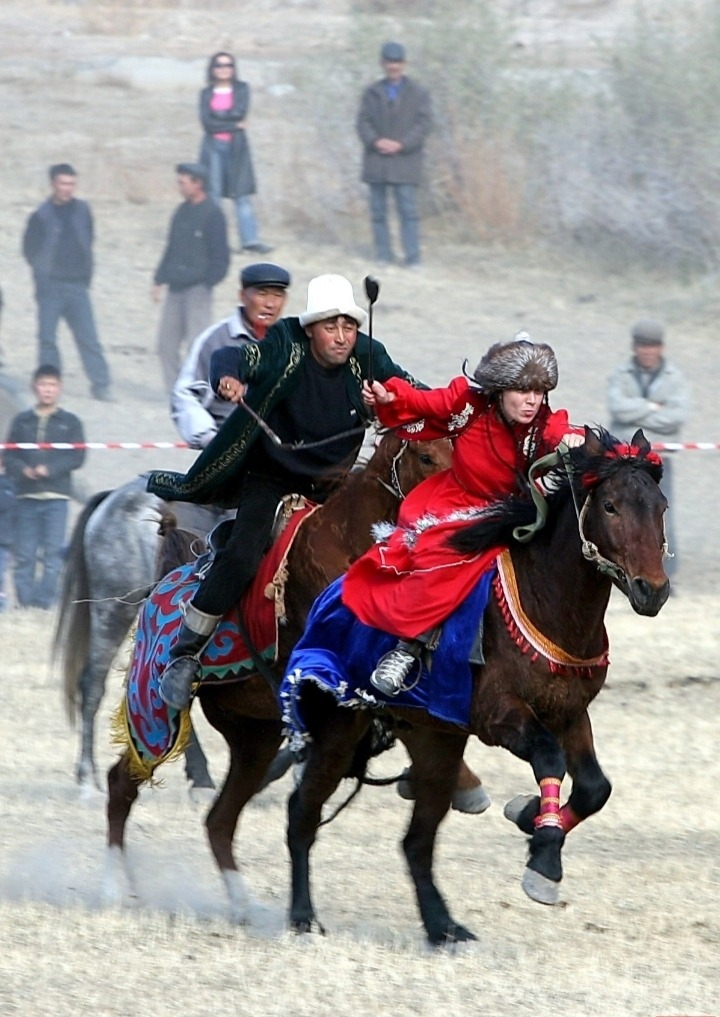 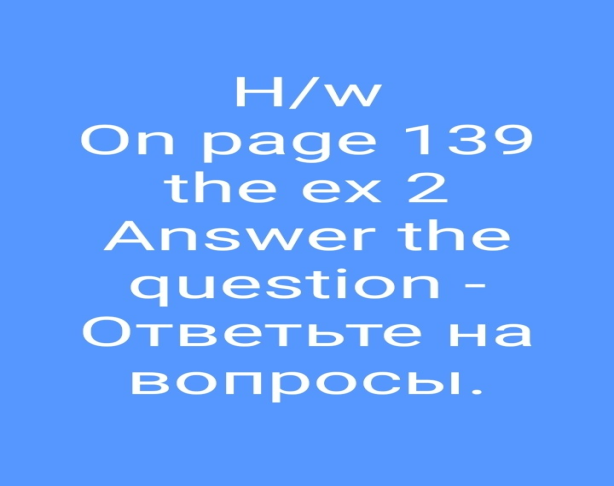 [Speaker Notes: Урок Эрнис кызы Айчурок через платформы Zoom  7 «в» класс]
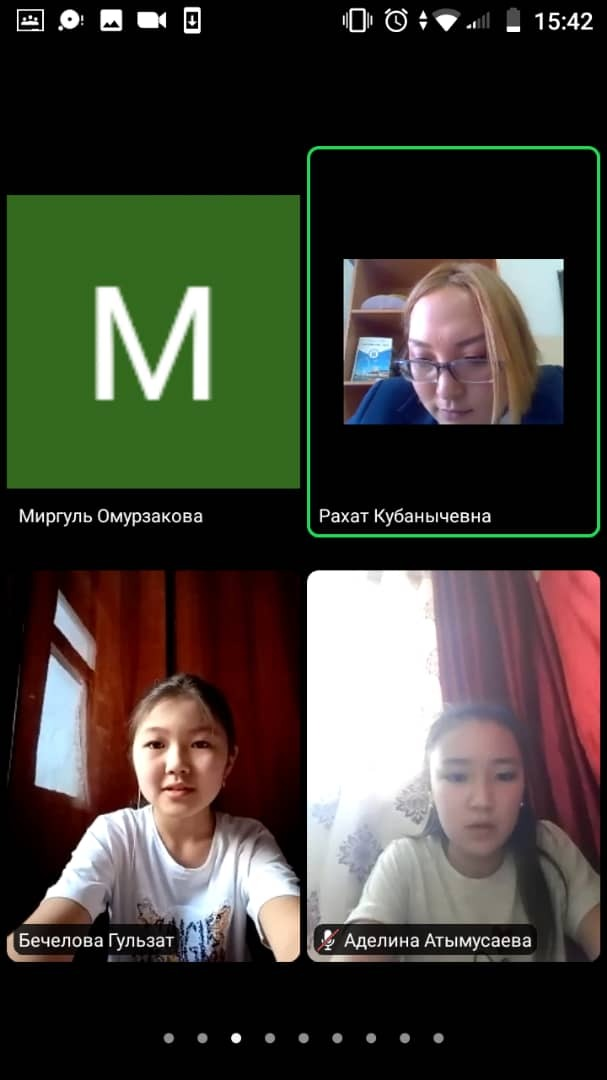 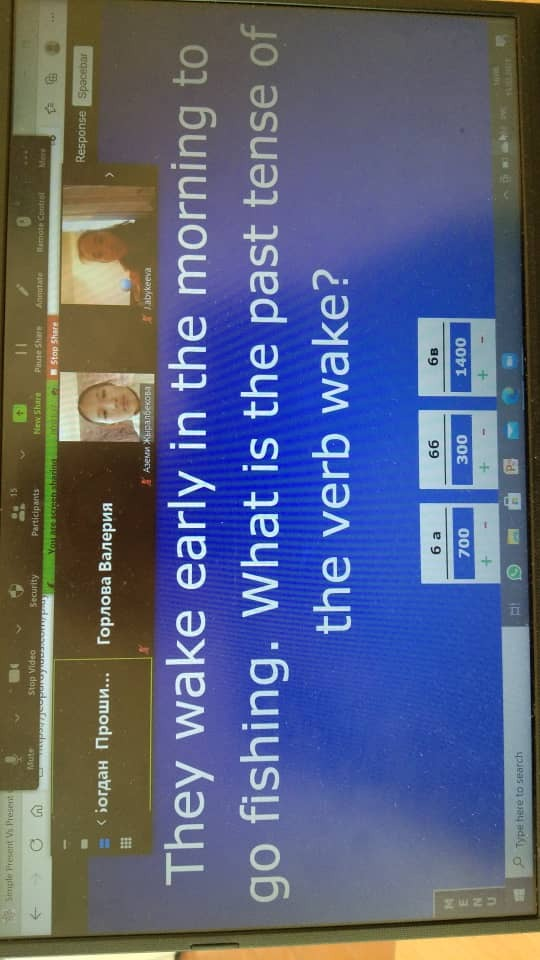 [Speaker Notes: on-line викторина  среди 6-классов]
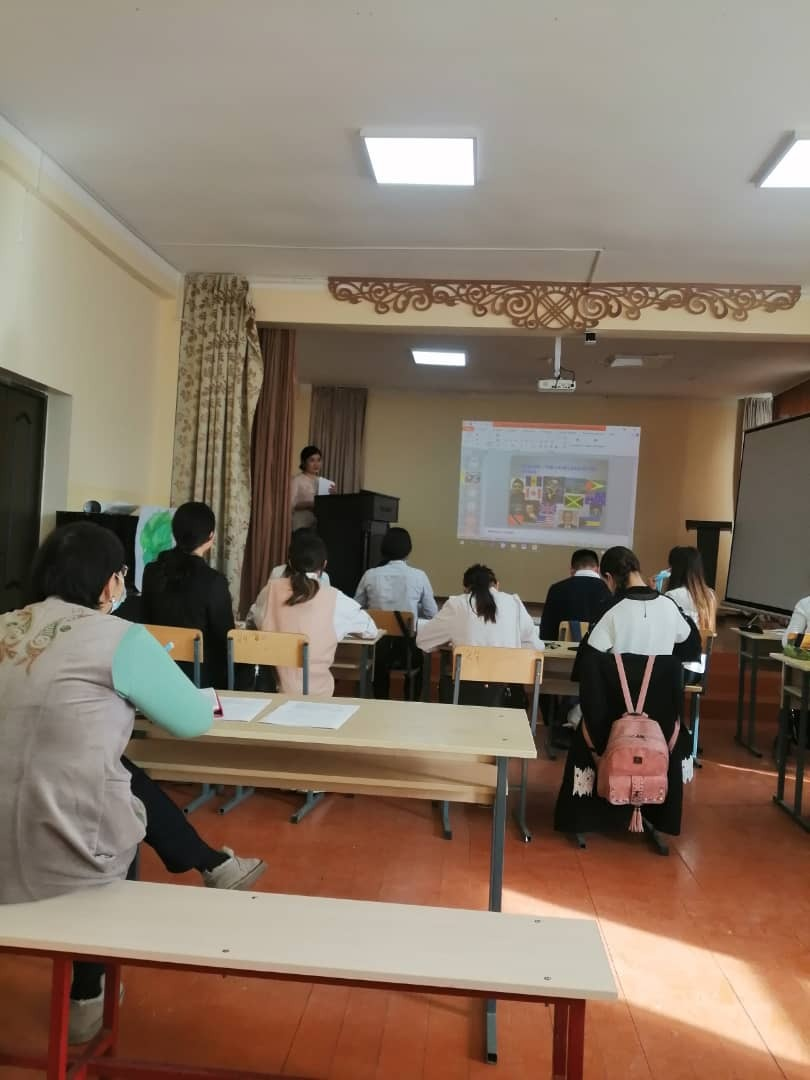 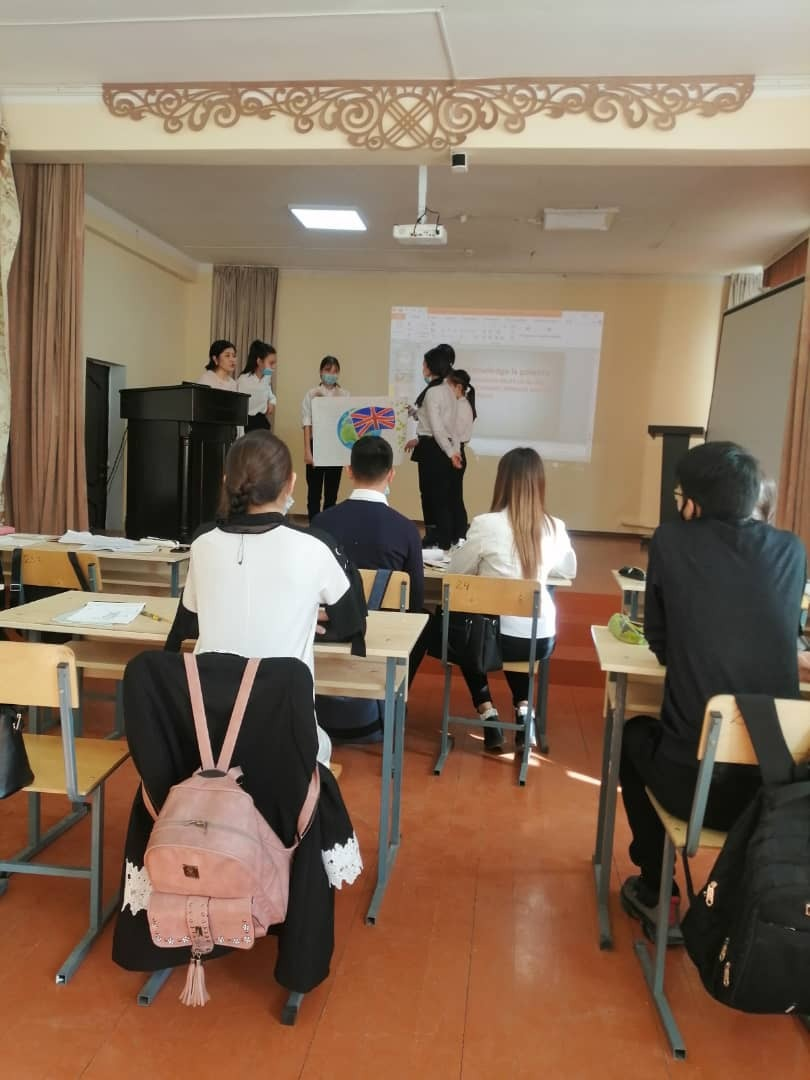 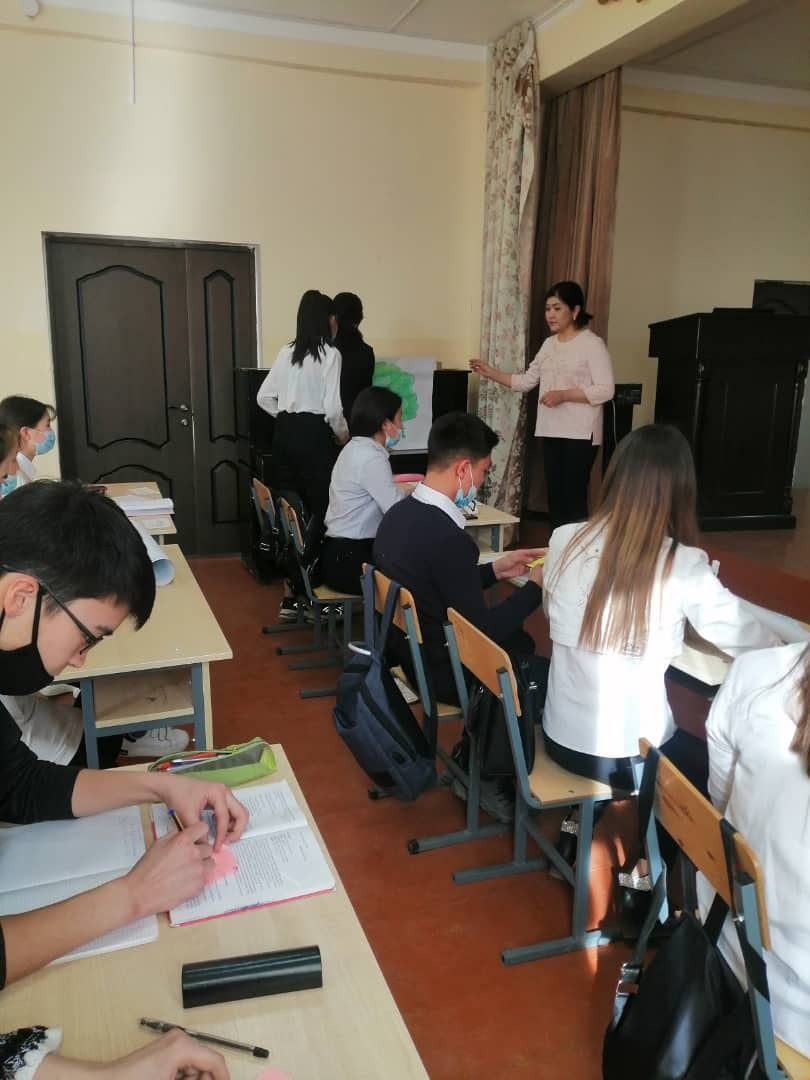 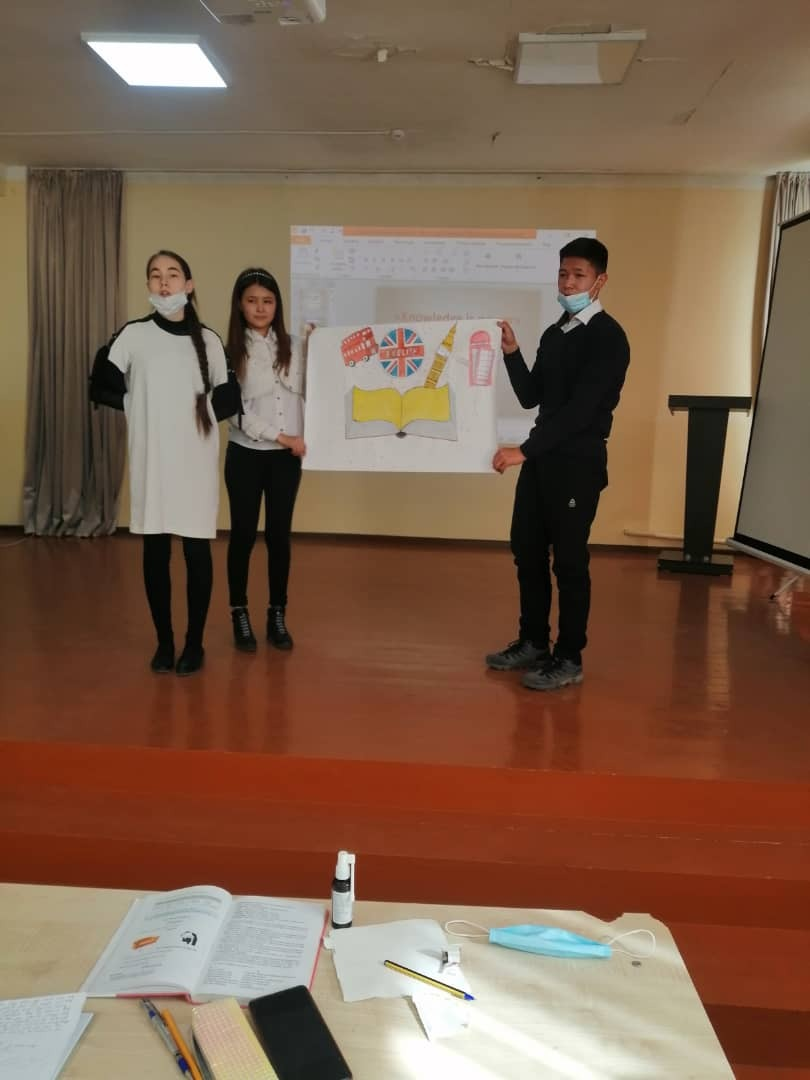 [Speaker Notes: Урок Омурзаковой М.Ж. 9- «а» класс]
А теперь видеоотчёт
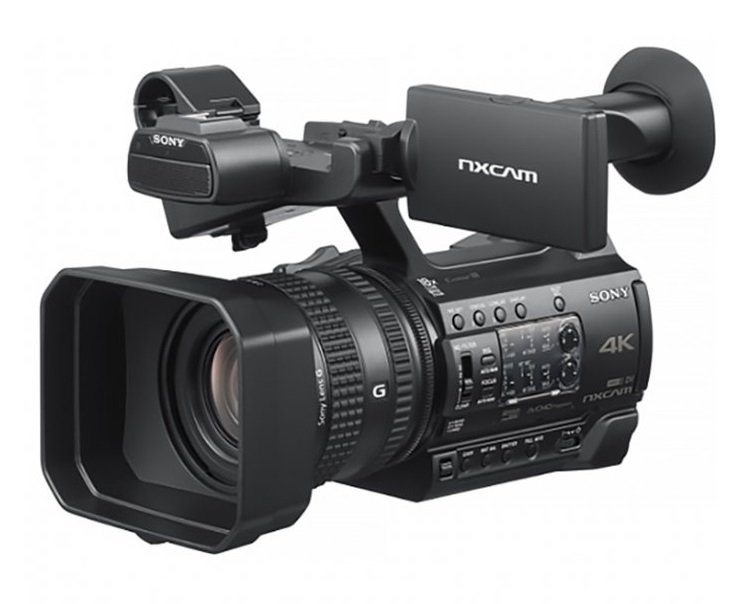